What is an alpine rock climb?
Use poll everywhere to submit your answer
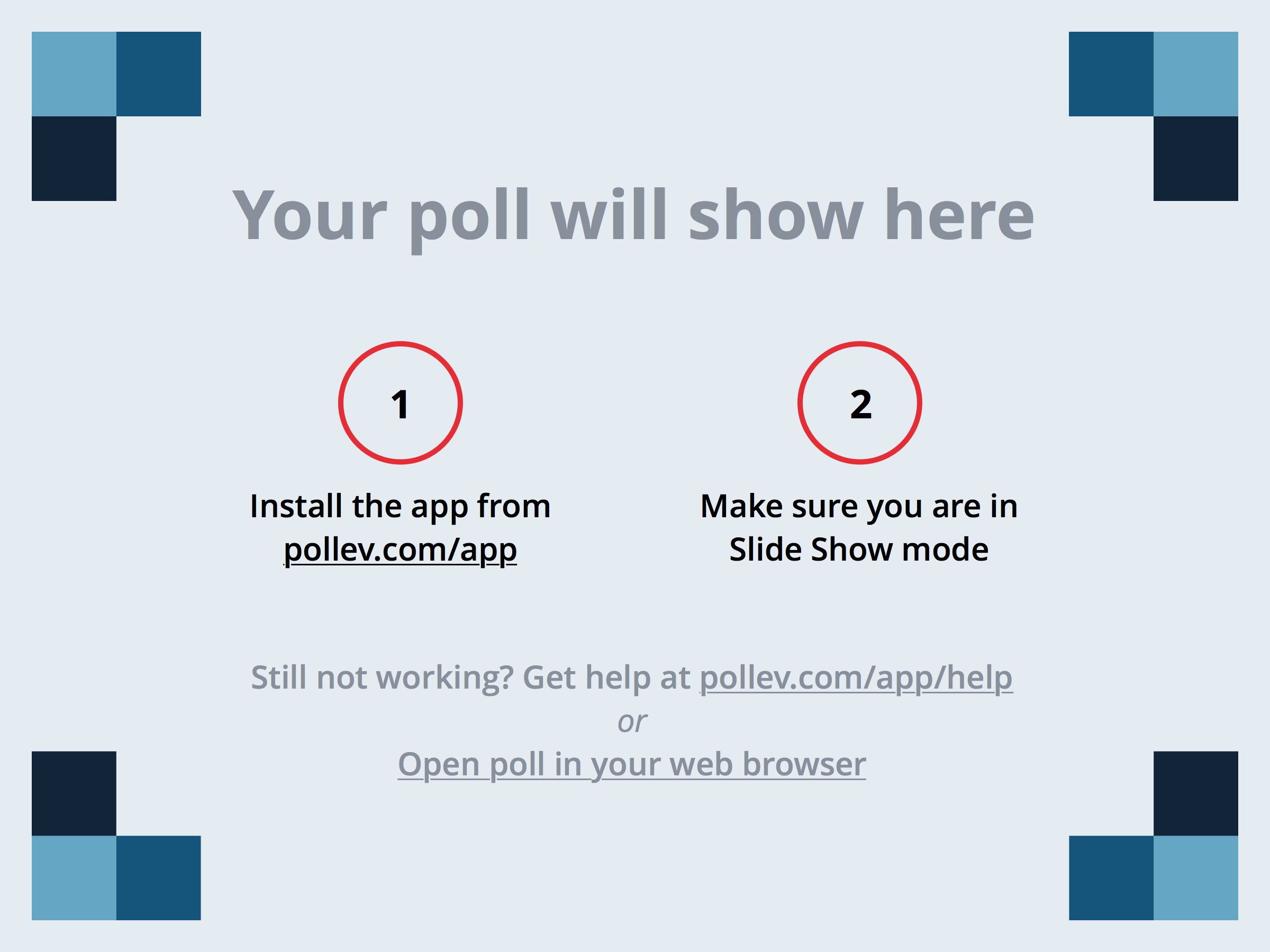 [Speaker Notes: What is an alpine rock climb?
https://www.polleverywhere.com/free_text_polls/2H5yxFObI5861er]
Basic Lecture 3Alpine Rock ClimbingMarch 9th 2016
Agenda:

Alpine Rock Climbing Fundamentals

10 minute intermission
Multi-Pitch Climbing Demo

Case Study

Low Impact Recreation Skills
Liberty Bell, 
North Cascade NP
Learning Objectivesfor Basic Lecture 3
Understand the difference between gym, sport, crag, and alpine rock climbing.

Understand the fundamentals of alpine rock climbing.

Understand the mechanics of an alpine rock climb (from sign up to celebration).

Discuss what constitutes “a successful trip?”

Understand low-impact skills for alpine climbing.
Framework for Lecture 3
For each question, every group/table will designate a new…
Scribe

Timekeeper

Speaker
Everyone should participate in every question to the best of their ability!  

Remember, you’re a TEAM!
[Speaker Notes: Scribe-write clearly on the whiteboards
Timekeeper-use phone
Speaker-speak loudly, clearly, and slowly]
Question 1 (4 minutes)
Gym, Sport, Crag/Trad or Alpine?
Create a list of the characteristics between gym, sport, crag, and alpine climbing.
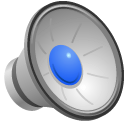 Question 1
Gym, Sport, Crag/Trad or Alpine?
Create a list of the characteristics between gym, sport, crag, and alpine climbing.
[Speaker Notes: Most objectives hazards
PLB? GPS? Navigation?
Have you communicated your plan?]
Know your Equipment
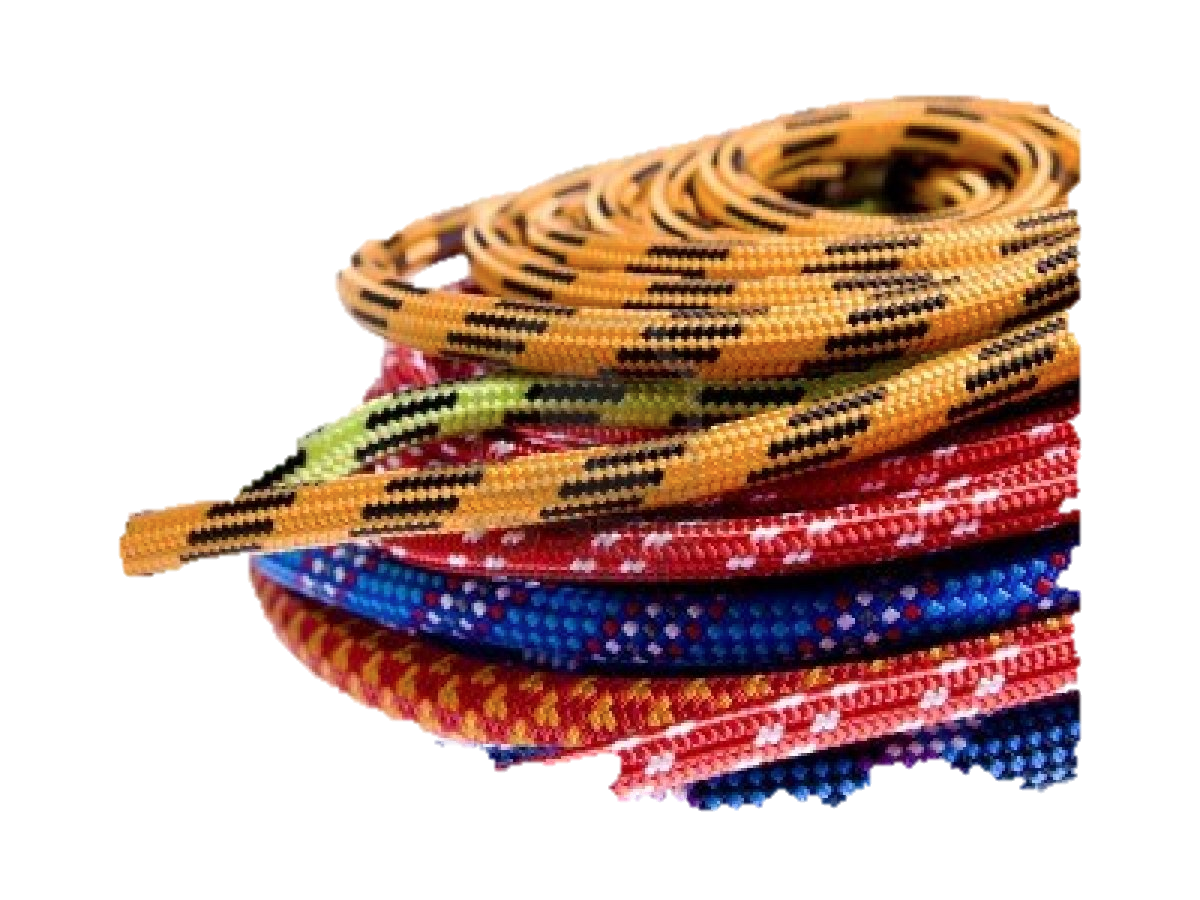 The rope symbolizes climbing and the climber’s dependence on another person.
Question 2 (60 seconds)
Know your Equipment
As a group…
 
Label the 2 main parts 
of a rope.
Question 2
Know your Equipment
As a group…
 
Label the 2 main parts 
of a rope.
CORE
SHEATH
[Speaker Notes: Kernmantle
nylon]
Question 3 (3 minutes)
Know your Equipment
List the required equipment necessary 
for most alpine rock climbs.
Question 3
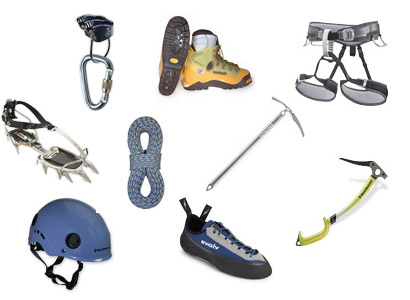 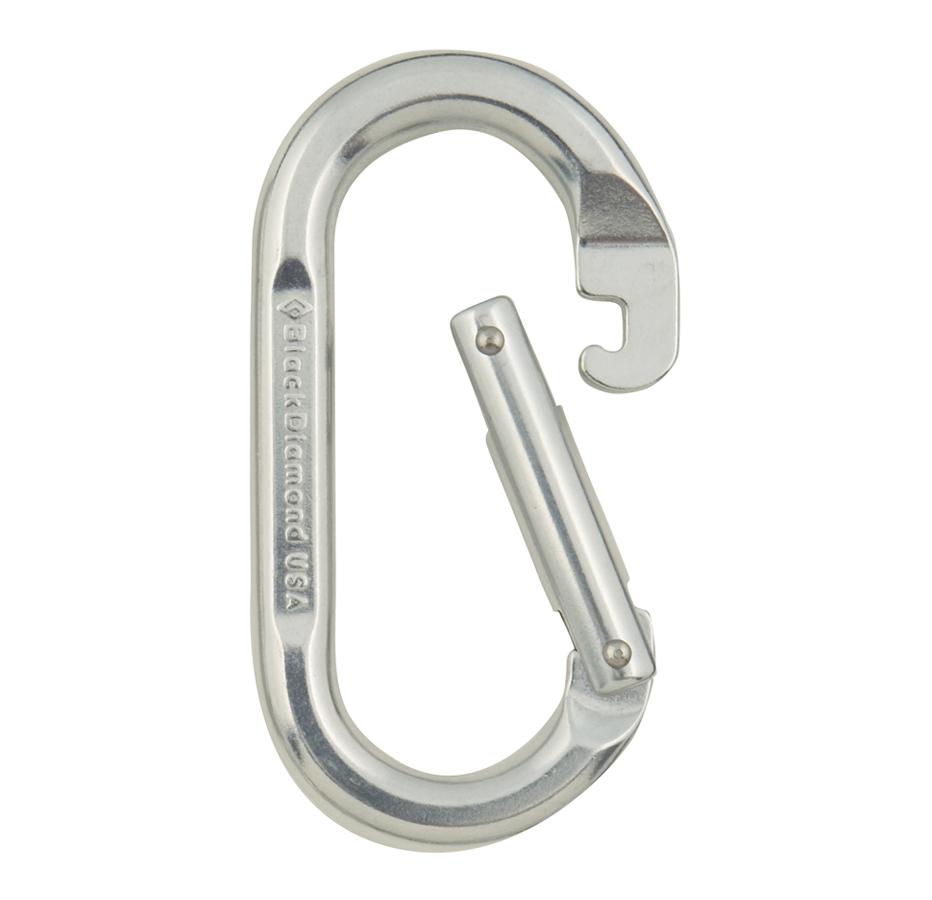 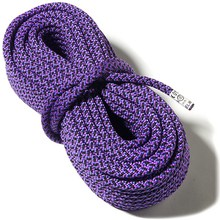 10
Essentials
Equipment necessary for most alpine rock climbs.
[Speaker Notes: It is critical that you know how to use the gear that you bring.]
There is no steadfast rule.

Make the decision based on individual skill, experience, and assessment of conditions.
Know your Equipment
What other equipment or clothing 
should you bring for the climb?
[Speaker Notes: Clearly communicate with your trip leader!]
Alpine Rock Climbing Fundamentals
Alpine rock climbing can range from moderate routes only a few hours from the trailhead to multiday climbs in remote settings.
~Freedom of the Hills
View from summit of Mt. Shuksan, WA
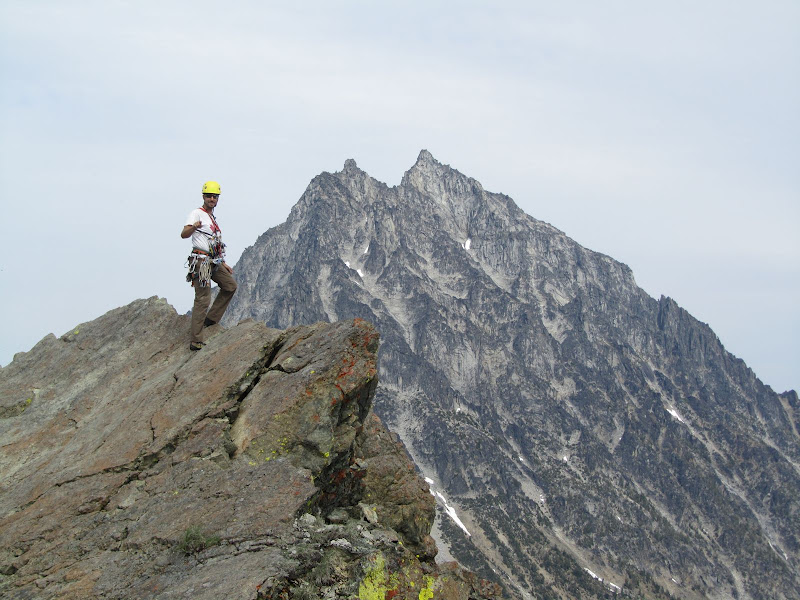 What happens on an alpine rock climb?
Before
During 
After
View of Mt. Stuart 
from summit of Ingalls Peak, WA
[Speaker Notes: Before you climb- things to think about
How is the climbing party composed (# climbers/team, # teams) 
How to get there?  What does the route look like? What to bring? 
What is my role? What do I want to ask the leader?]
Before the Climb
Sign up
The Plan
Leader’s responsibility
Your responsibility
The Tetons, WY
[Speaker Notes: Mounties website
Communication with trip leader
Getting there safely]
As you plan for a climb, what should you consider?
[Speaker Notes: Use poll everywhere to ask audience?]
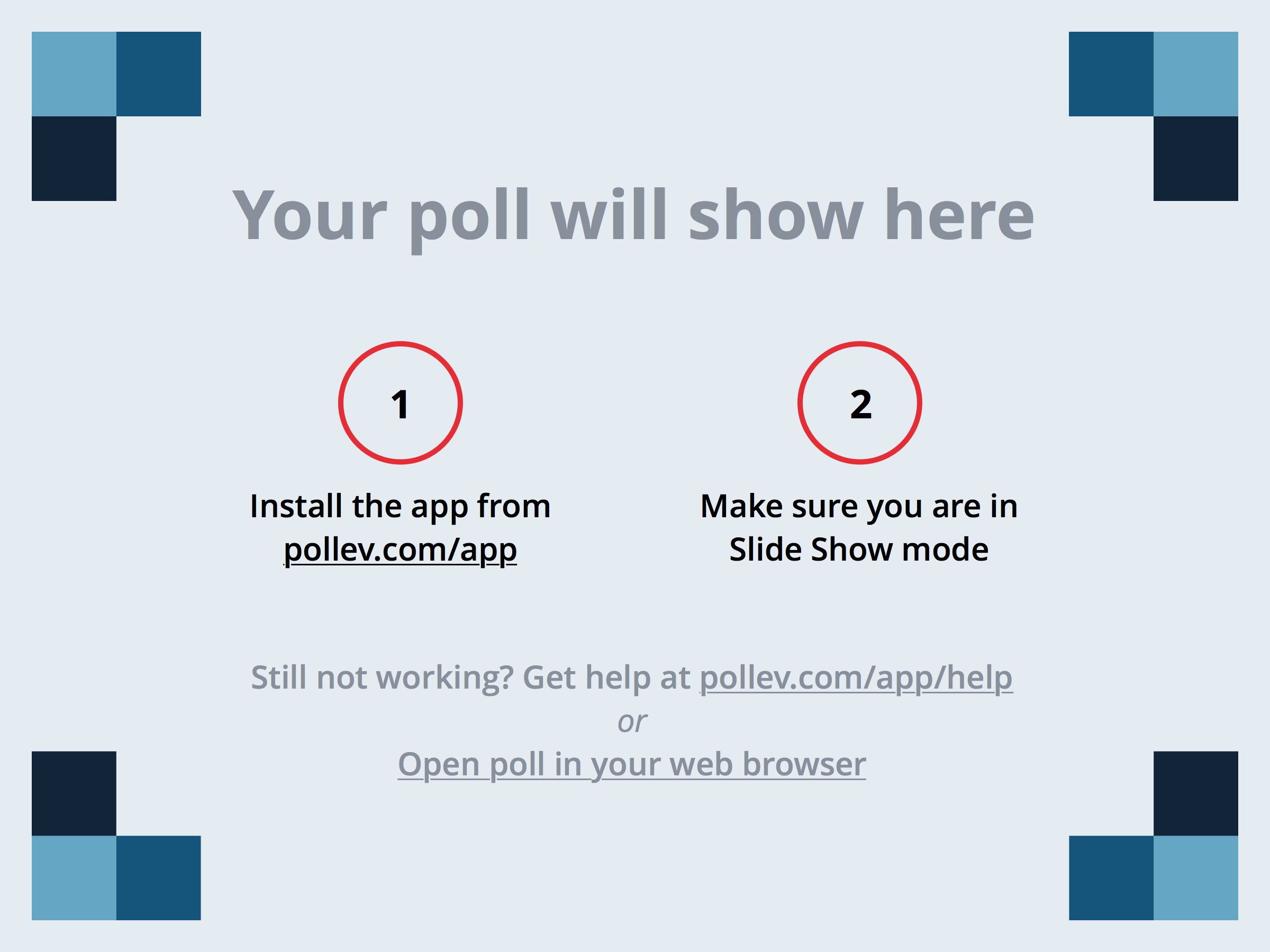 [Speaker Notes: As you plan for an alpine rock climb, what should you consider?
https://www.polleverywhere.com/free_text_polls/kgeGT9G00jQQgA3]
As you plan for a climb, what should you consider?
Gear
Food 
Conditioning / Pace
Weather / Avy forecast
Route / Grade of climb
Teams 
Turn around time
Emergency contact info
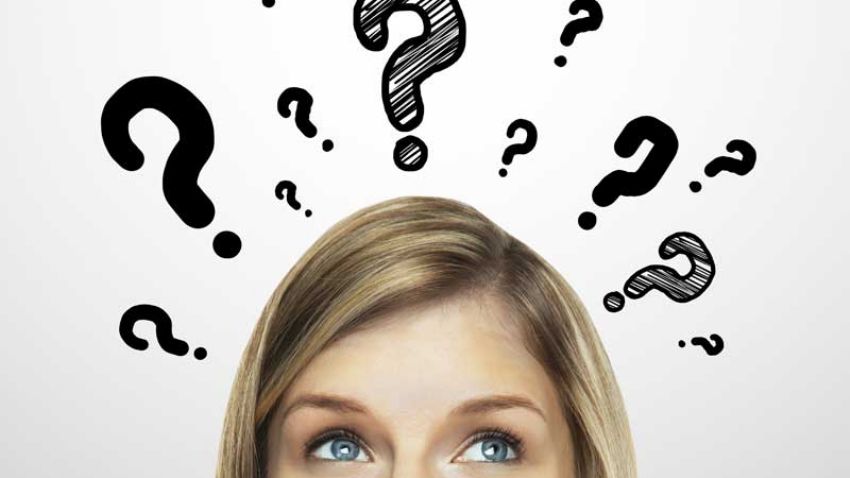 During the Climb
Approach & Route Description
Hazards
Rope Teams
Cleaning gear
Anchors
Dorado Needle, WA
[Speaker Notes: When we are there?
What skills might I use on the approach? What will a route look like? 
What happens when we get to the base of the route?  What might the anchor set up be like?  
Step through: Watching the leader climb.  Getting ready to climb as a follower. Reaching the belay station. A transition. At the top]
Question 4 (2 minutes)
Terrain Considerations & Hazards
As a group, list the hazards that may give you grief during an alpine rock climb?
Question 4
Unmaintained trails
Stream crossings
Steep snow gullies
Moats
Wildlife
Rock fall
Terrain Considerations & Hazards
What’s going to give you grief?
[Speaker Notes: Using caution when pulling on questionable rock.
Careful on ridges, cornices are unstable.
Slushy slopes make for slow travel.
Moats & bergschrunds present interesting challenges.
To avoid rock & ice fall, start early and stay to the edge of a couloir.]
Party inflicted rock fall
[Speaker Notes: If you look at the statistics from Accidents in North American Mountaineering, published by the American Alpine Club, you'll notice a significant number of climbing accidents occur because of loose rock and rockfall. The 50-year statistics from 1951 to 2001 indicate that 680 accidents occurred as a result of "Falling rock, ice, or object" in the United States and Canada.]
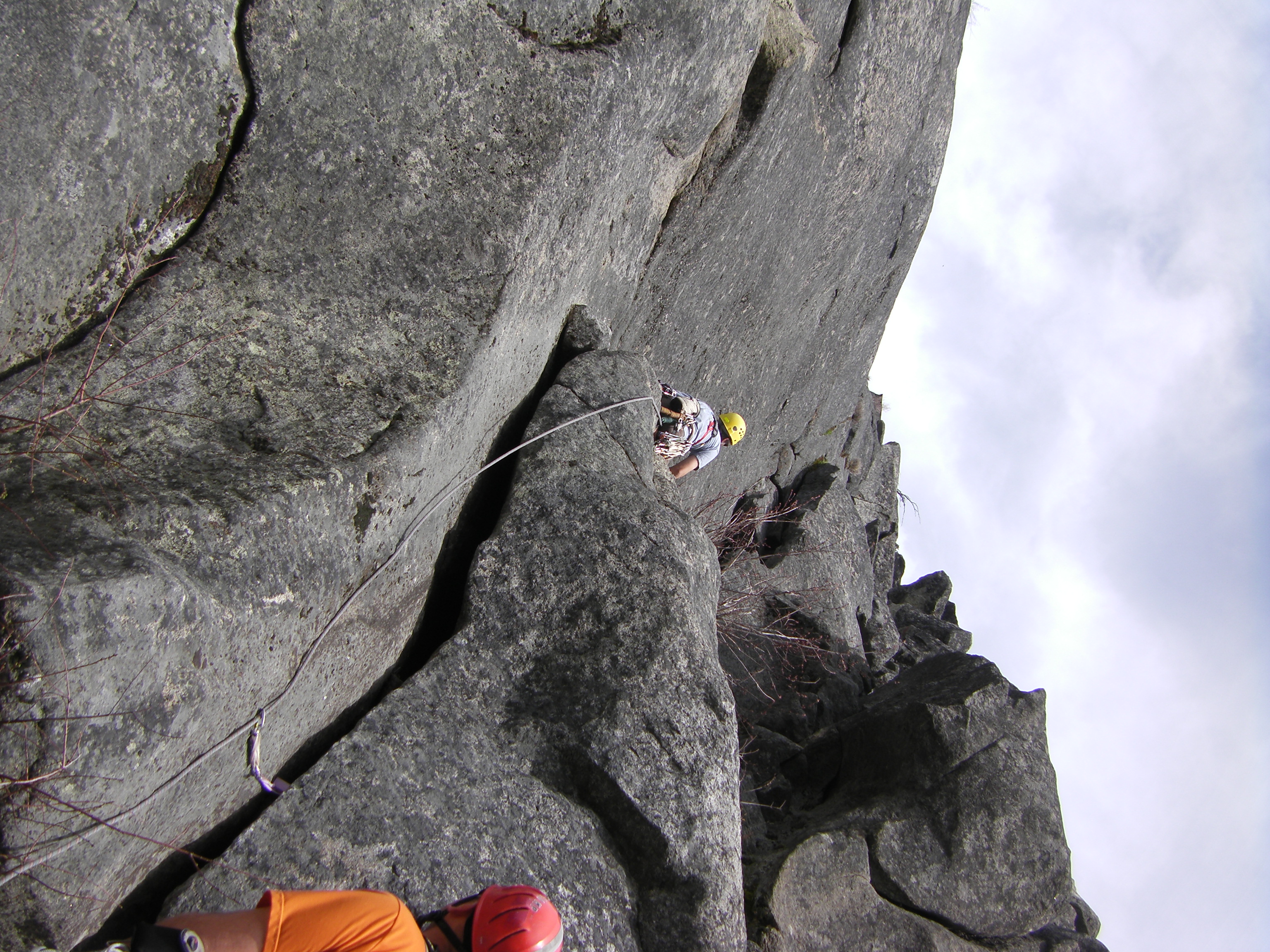 During the climb…
You are either on belay or attached to the anchor.
Icicle Canyon, WA
Rope Teams
Three-person team

Two-person team
Black Peak, WA
[Speaker Notes: Two two-person rope teams is standard.  Three is okay, just slower.]
“Following”
Make sure to:

Have a nut tool

Keep gear attached to rope

Rack efficiently
[Speaker Notes: Show people the steps of following.]
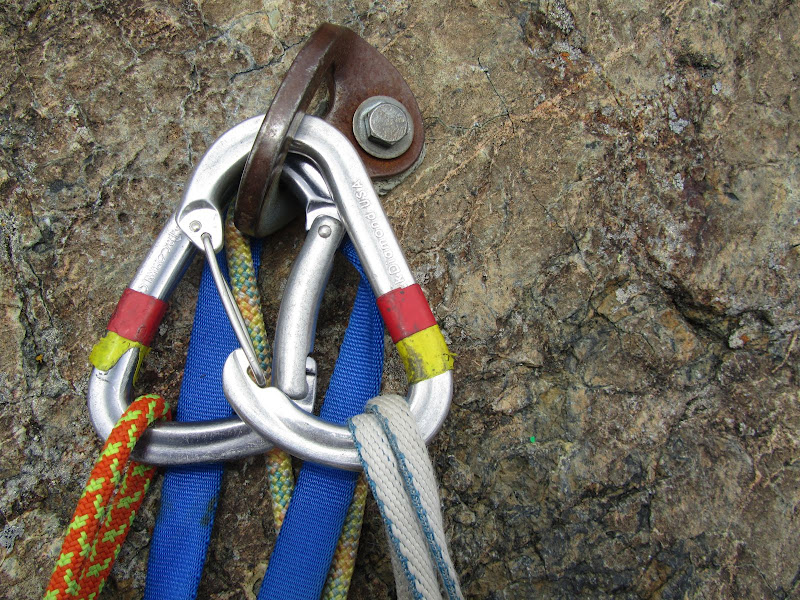 Anchors
You never know 
what you are going to get.
[Speaker Notes: Anchor, tying in, what does the leader carry, what does the follower carry?]
Possible Anchors
Live trees

Solid bolts

Gear 

Boulders or rock horns
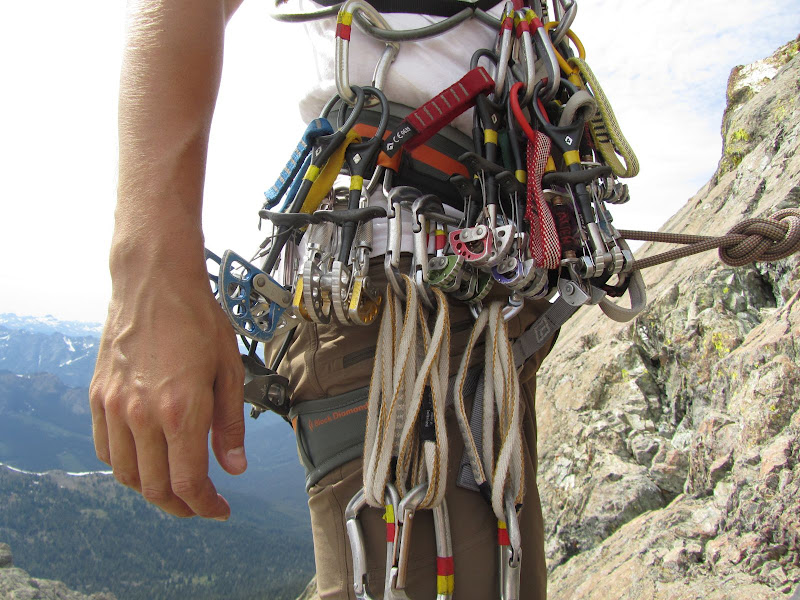 Attached to the rock of Ingalls via bolts on the second pitch.
[Speaker Notes: Initial anchor
Where do you clip in?
How do you clip in?
Give leader the gear back.]
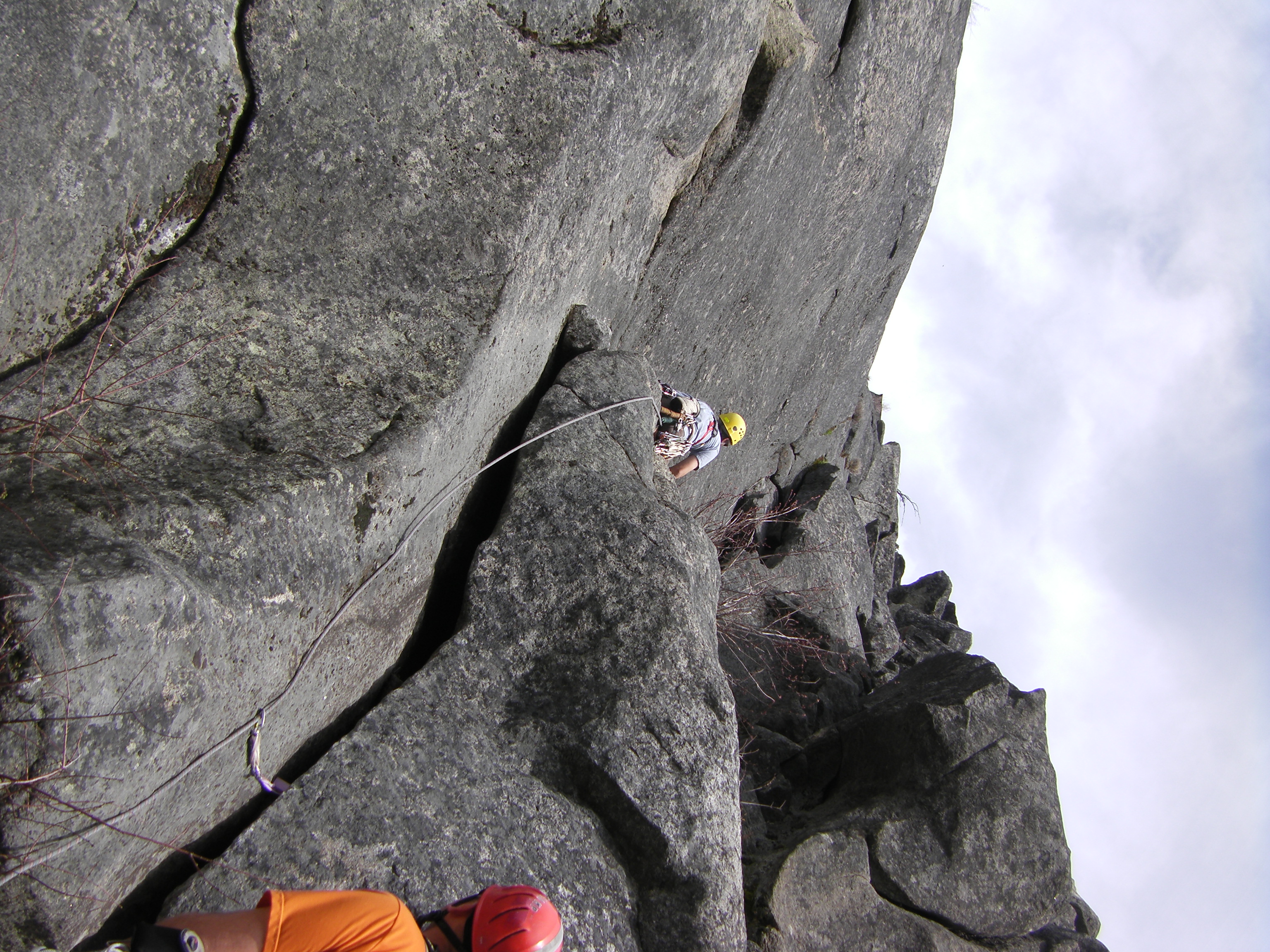 Remember, while climbing…
You are either on belay or attached to the anchor.
Icicle Canyon, WA
Although the leader in some ways incurs additional risk while “on the sharp end of the rope,” the belayer and leader both play a critical role in making each pitch safe and successful.
~Freedom of the Hills
Summit of Sahale Peak, WA
After the Climb(Post Summit)
Getting down

Back to the TH

Celebrating & Sharing
Rappelling from the summit of Mt. Something Awesome, WA.
[Speaker Notes: Coming down – rappelling skills and considerations
Hiking out
Staying together]
Questions?
Rock Evaluation Field Trip
All day (7:30 am start), rain or shine

Gear: one day alpine rock climb

At 4 Stations, you will demonstrate your ability to:
 tie all knots
 safely belay
 safely rappel
 safely do belay escape
10 minute intermission
John & Matt simulate a few pitches of alpine climbing.
[Speaker Notes: Demo should take about 10 minutes.  Talk through all steps, clearly & concisely.
-hike in (Leave no trace ethics)
Rope up & build anchor
Scramble up to base of 1st pitch
1-2 pitches of fifth class
Rappel]
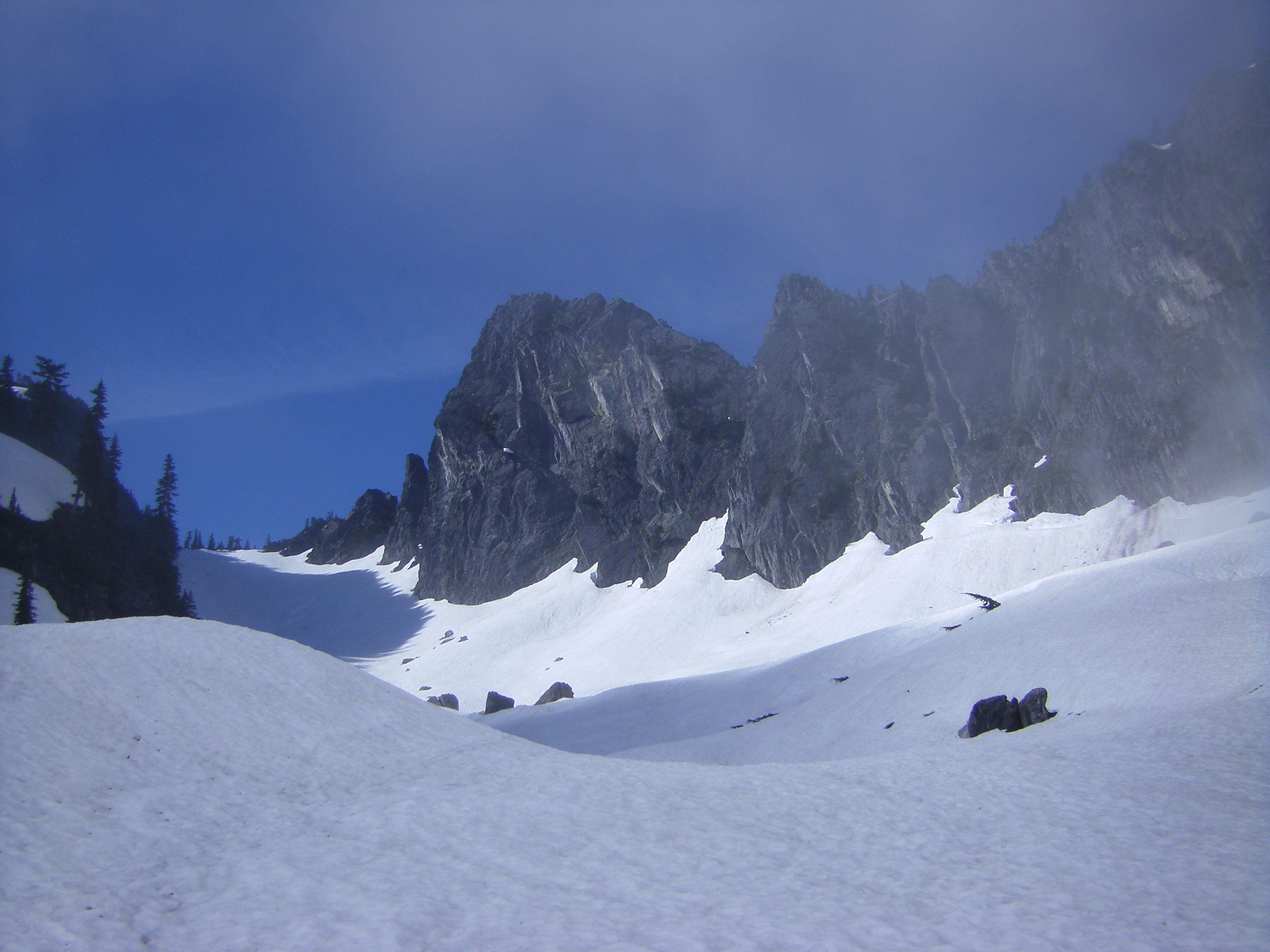 What happens on an alpine rock climb?
Case Study: The Tooth, WA
[Speaker Notes: Sign up on website.

Email from trip leader.

Carpool if possible.]
Getting there
The Tooth – Snoqualmie Pass

Take I90 to the West Summit Exit for Snoqualmie Pass. Turn right towards the Snoqualmie Pass ski resort (lots of signs), then park at the end lot (if you have a parking pass) or the lot before that. Hike up the main trail, until a sign designating the start of the Source Lake Overlook trail. Take this trail, which avoids losing elevation, to the valley to the south below the east face of The Tooth. There is a good climbers path with cairns to guide you.The final approach involves scrambling up to the notch one south of Pineapple Pass then contouring around clockwise to get to the start of the climb. A direct scramble up to Pineapple Pass is not recommended, as this is the rappel route. The final portion of the contour around involves some class 3 to 4 scrambling, but it is short and unexposed. Some parties have elected to do a running belay here, but it is not necessary.
[Speaker Notes: Short discussion – what does this mean to them?  What skills do they think they will use?  How will skills differ depending on time of year?
Your input – what do you think when you read this?  What skills do you want your climbers to have?  What will you plan for?]
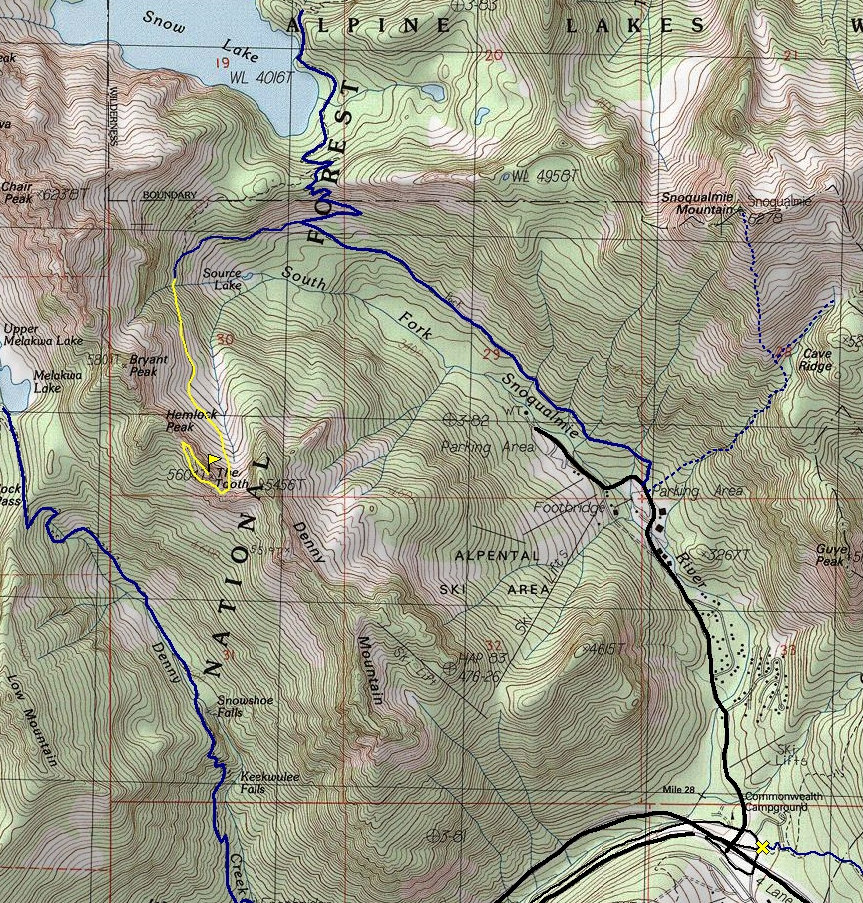 On trail
Off trail
[Speaker Notes: Why do we use trails?  Keep our impact low!

Walk on the “obvious” climber’s path!!!

Bathroom? Pee-on rocks or snow, away from water sources.  Poop-Blue bag it.]
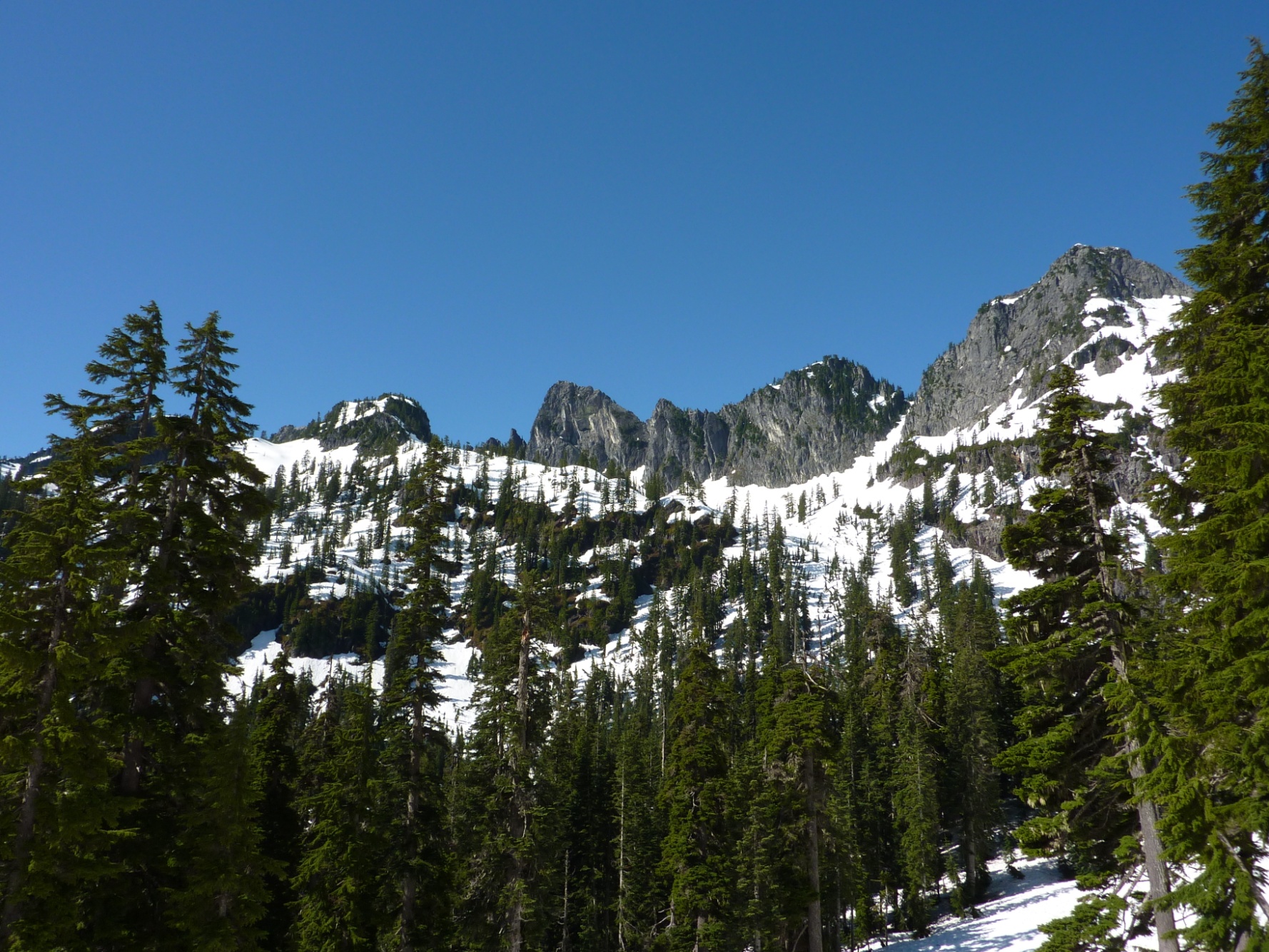 Walking on the trail towards the Tooth
[Speaker Notes: On the approach – so this is what the description meant?

Where is the Tooth?]
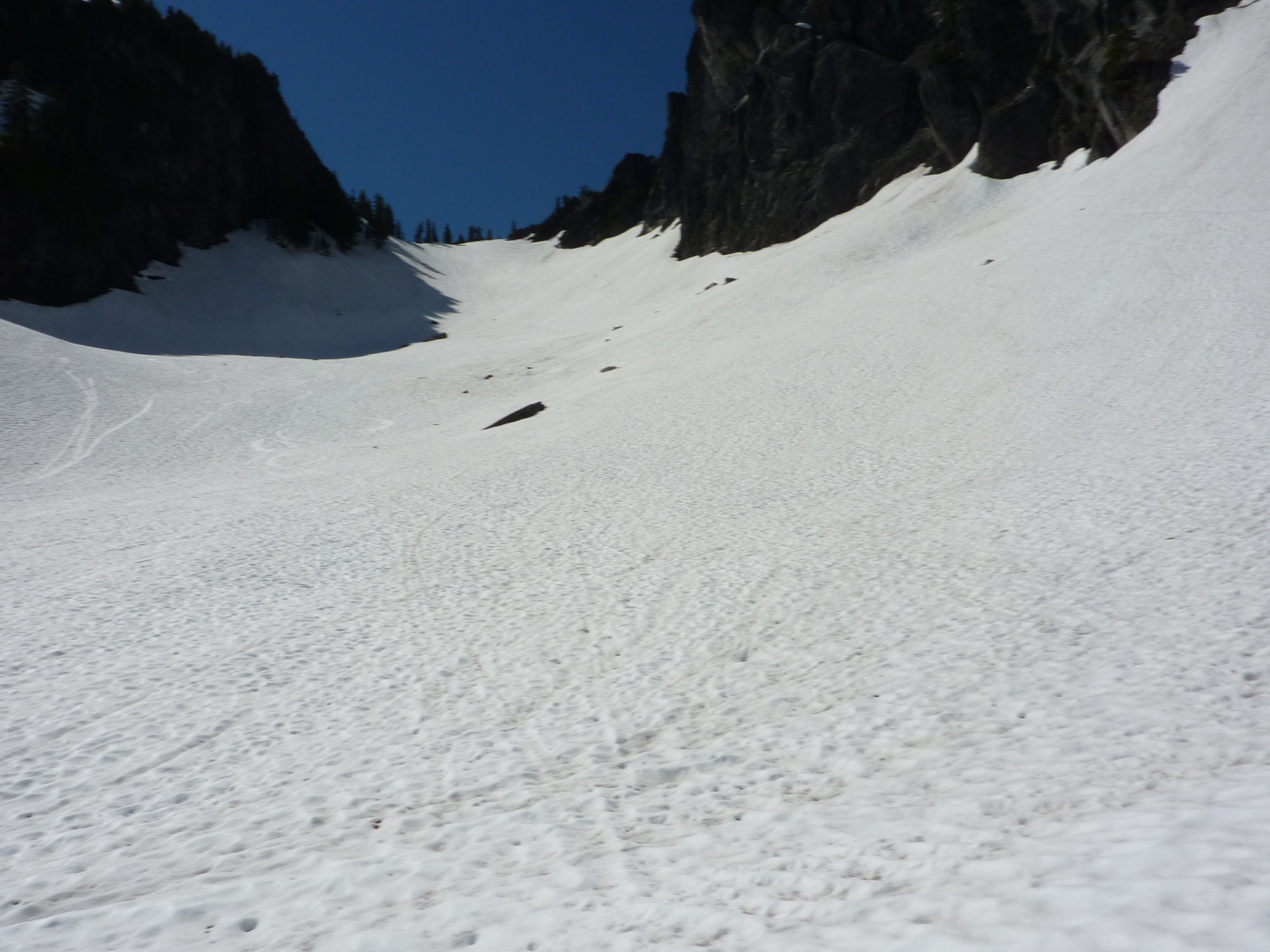 Walking up towards Pineapple Pass
[Speaker Notes: On the approach

I thought this was a rock climb!

Skills needed in June – ice axe!]
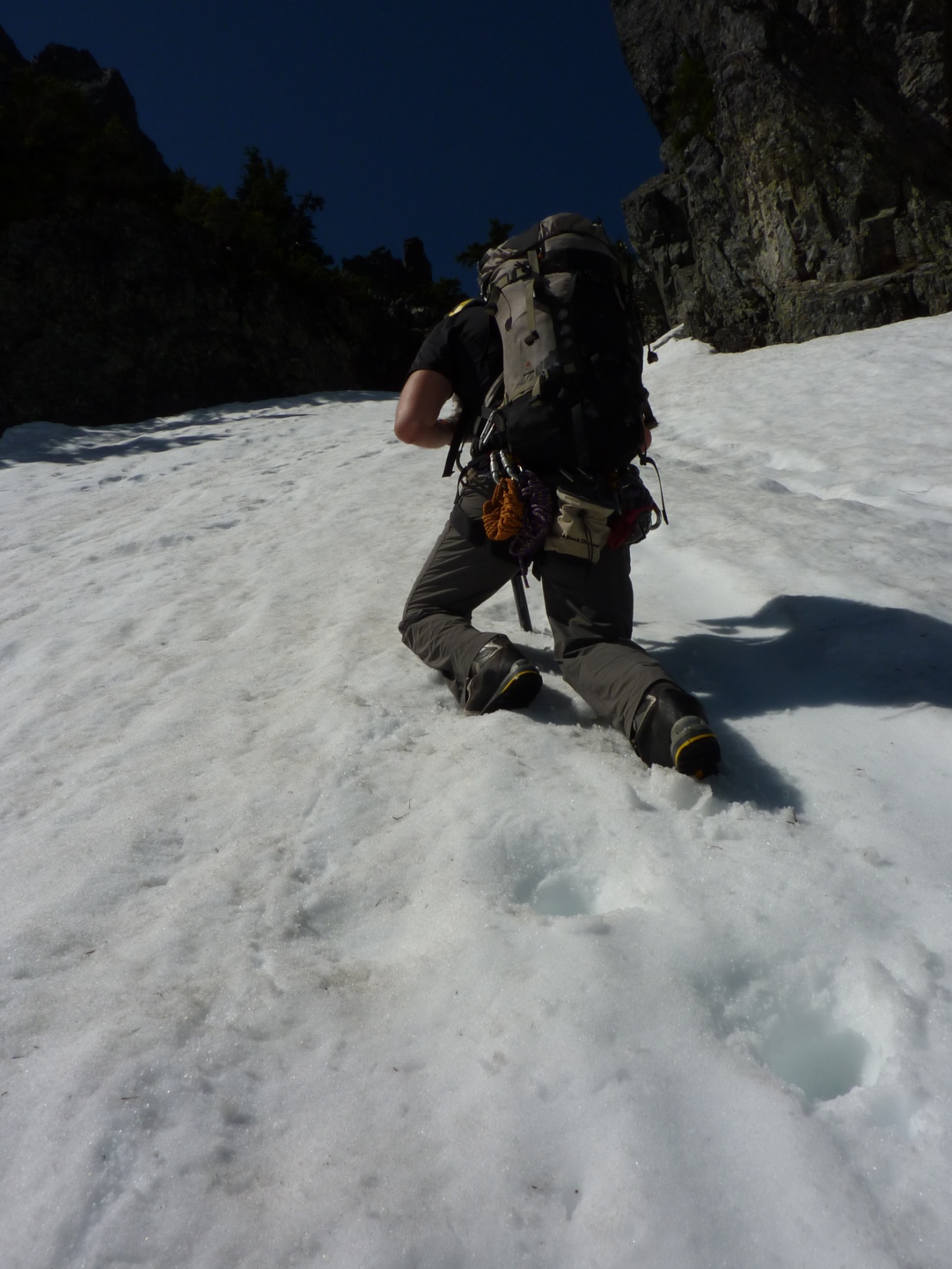 Kicking steps up steep, hard snow
[Speaker Notes: Hard work in sun-baked snow!]
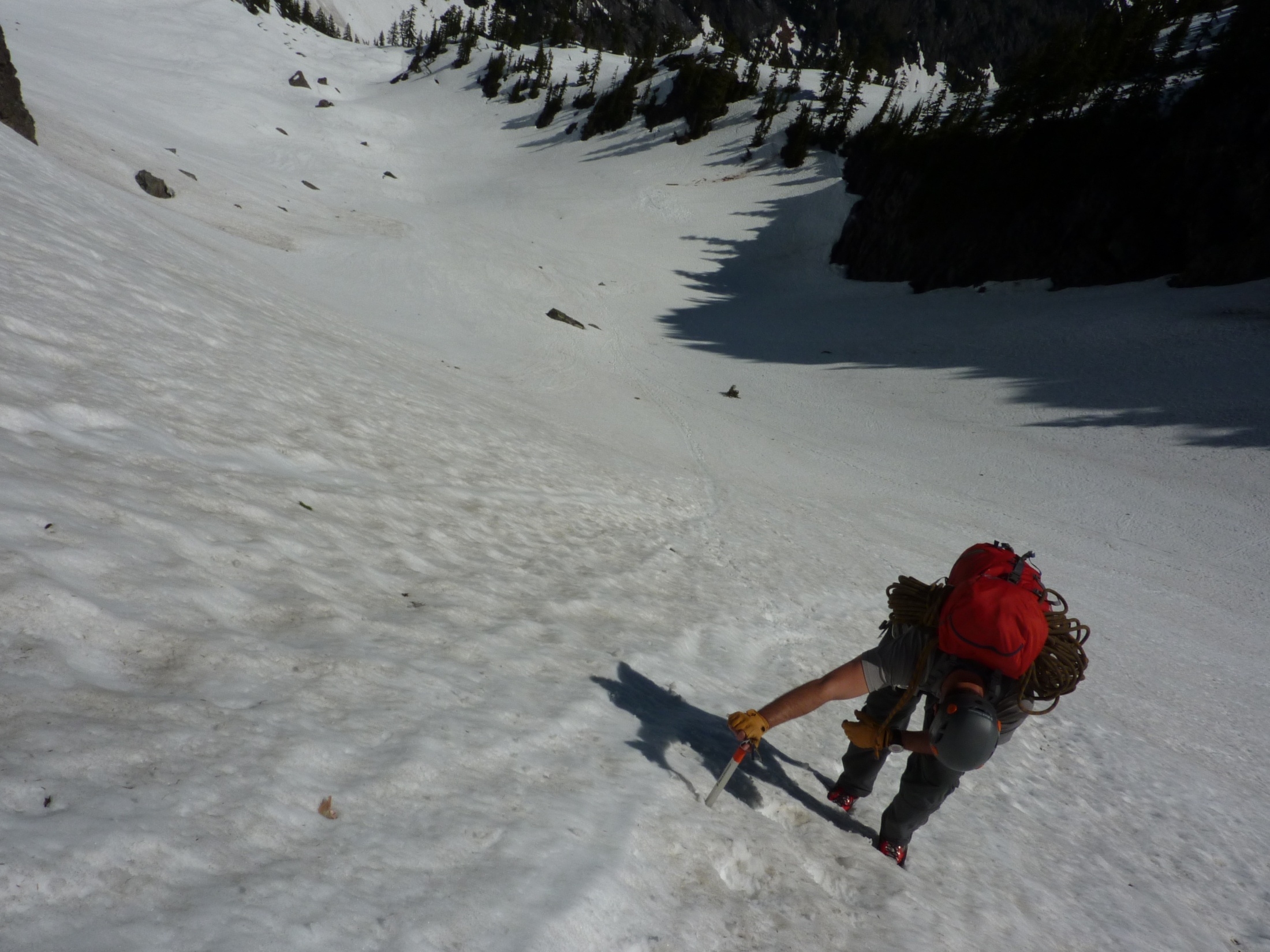 Looking down from Pineapple Pass
[Speaker Notes: Why do we practice self-arresting?!?]
Route description
The Tooth – Snoqualmie Pass

From Pineapple Pass, start the route about 20 feet up at the first vertical crack with good pro for a directional. Climb cracks and slabs with lots of big holds making your way directly up the center of the face. Use slings to reduce rope drag. If you keep going until about 170 feet up, there is a really nice ledge with a large tree to belay from. From here, the summit can be reached with a long 190 foot pitch on moderate terrain. The finish is via ledges on the west side of the south face.Note: There are numerous places to belay on this face. Long pitches as described above, are not necessary.The rappel down can be done with one or two ropes. 4 raps with one rope, 2 with twin ropes. The rappel is on the east side of the south face. From the bottom, rappel off the east side of Pineapple Pass, down to the talus fields with one 60 meter rap, or 2 30 meters.
[Speaker Notes: Short discussion – what does this mean to them?  What skills do they think they will use?  How will skills differ depending on time of year?
Your input – what do you think when you read this?  What skills do you want your climbers to have?  What will you plan for?]
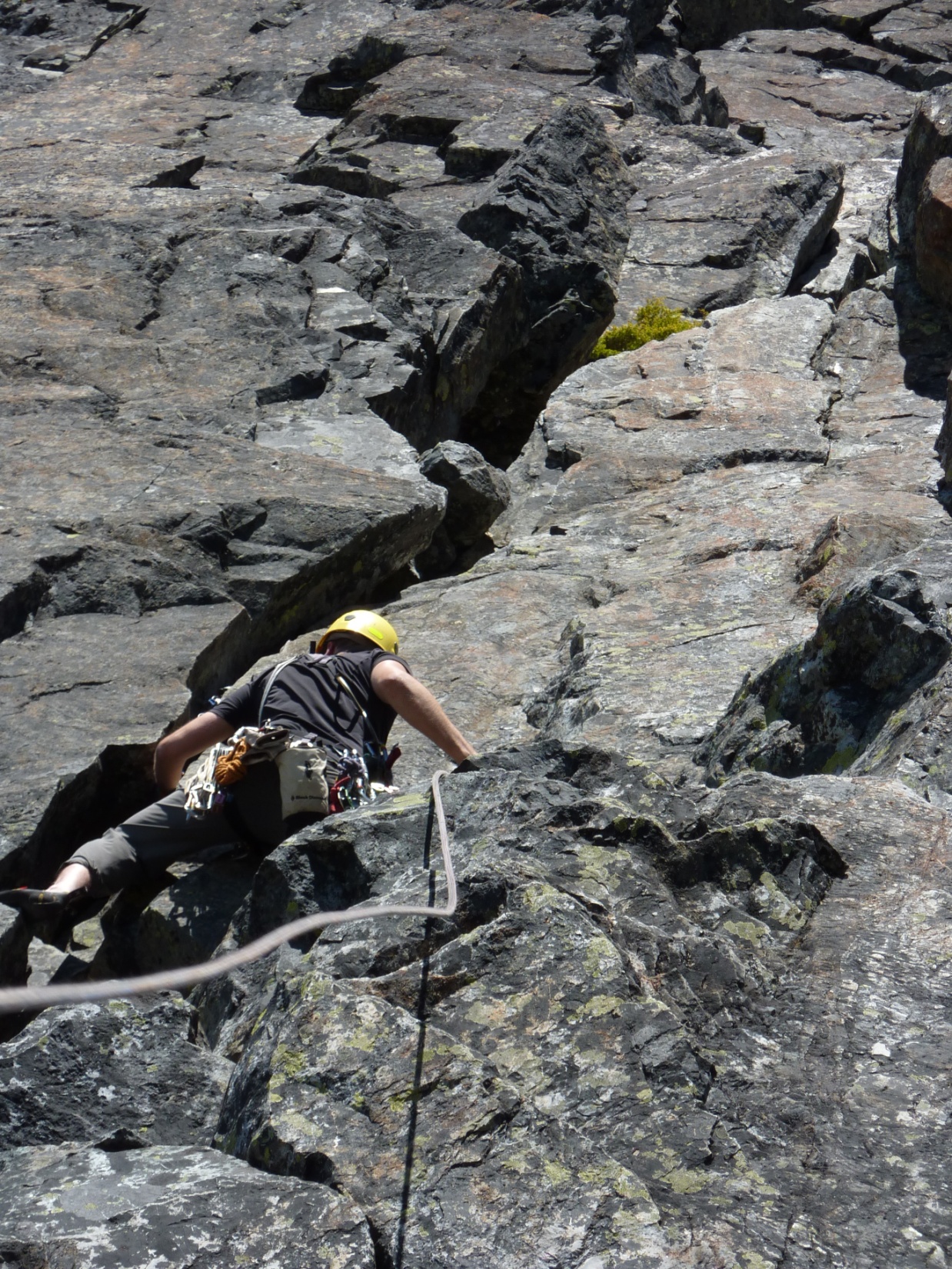 First pitch of the Tooth
[Speaker Notes: Watching the leader lead]
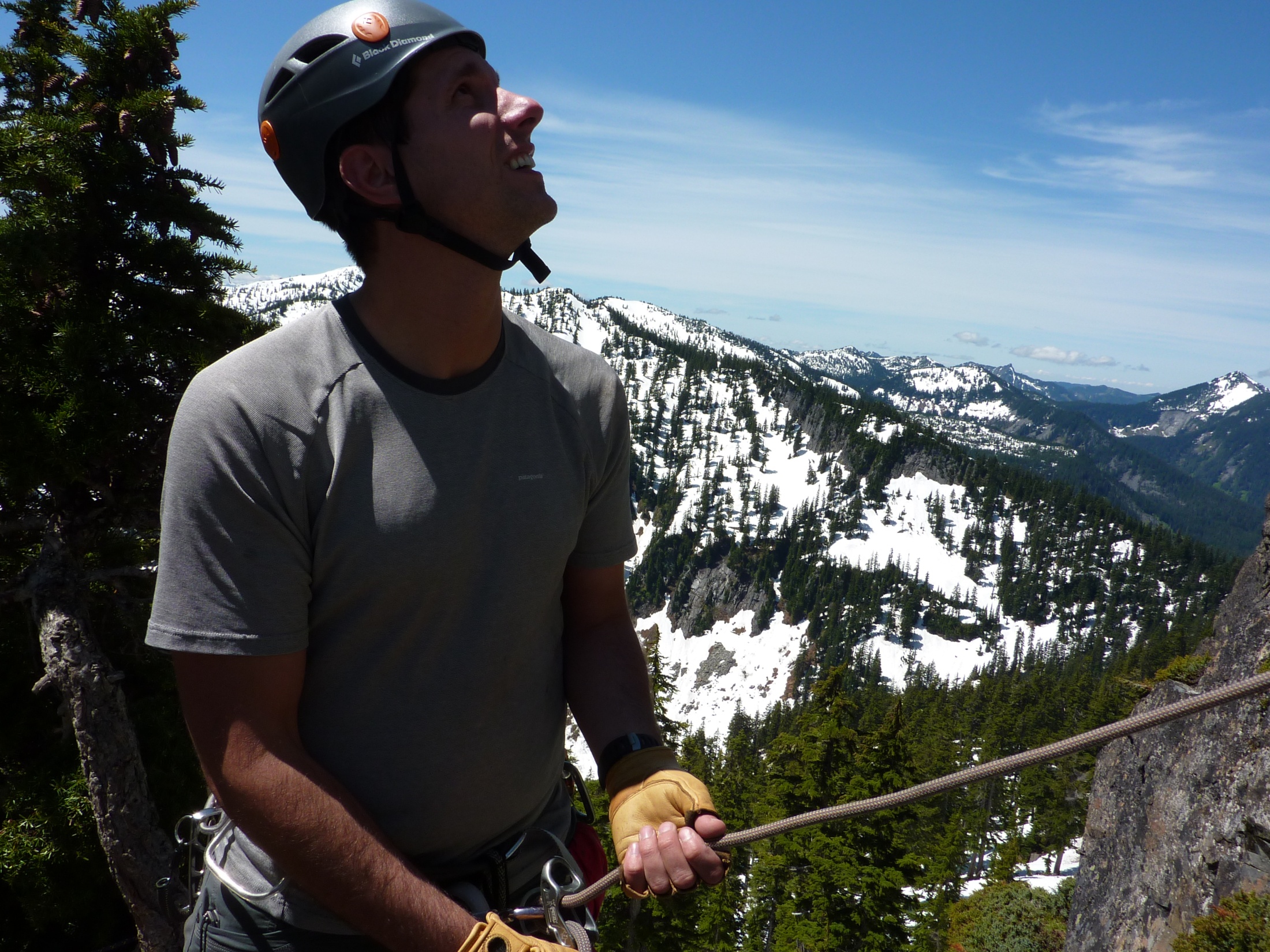 Belaying in the alpine:
Serious business
[Speaker Notes: Belaying the leader – things to think about]
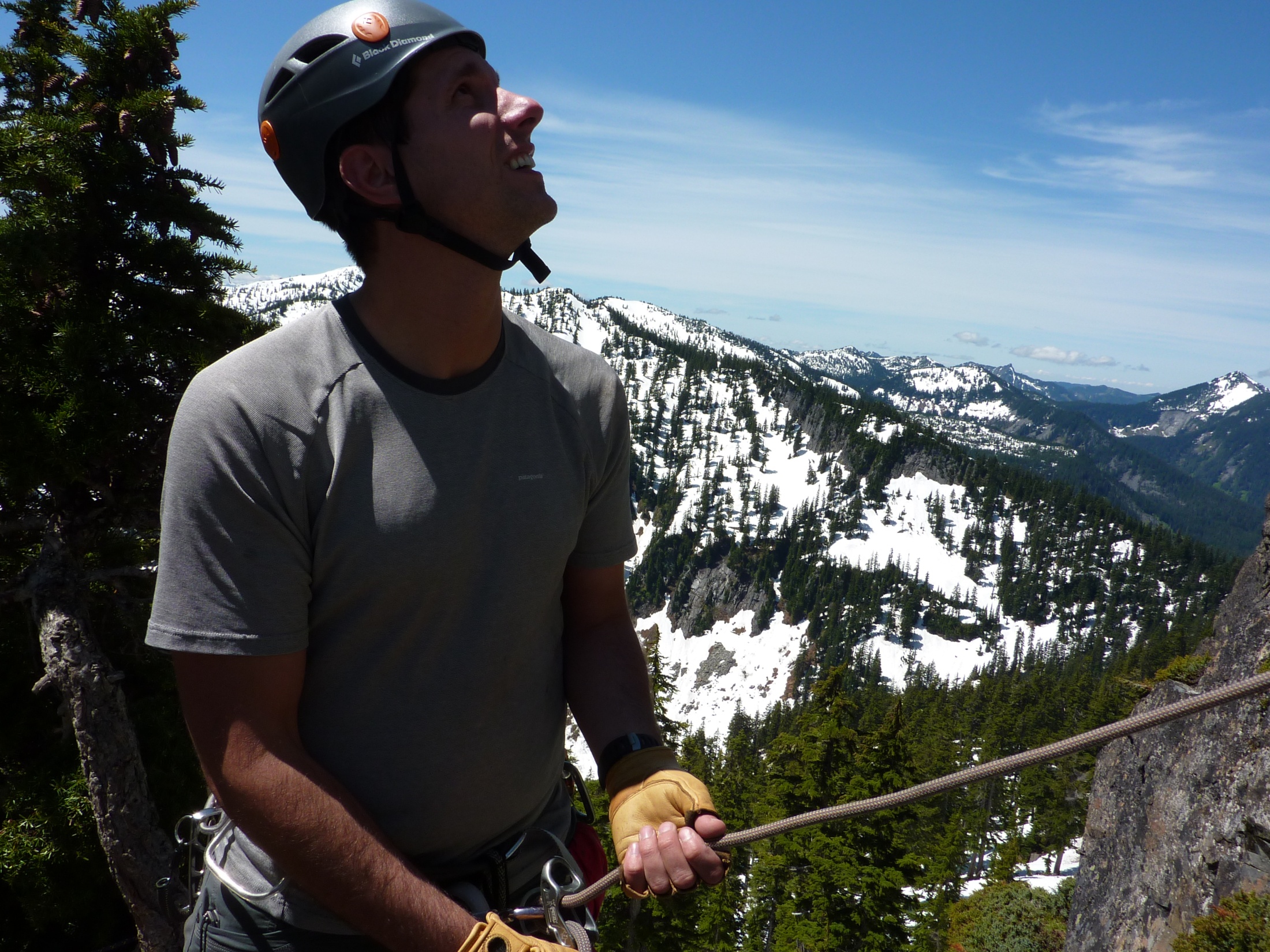 Question 5 (2 minutes)
List the proper belay techniques that appear in this photo.
[Speaker Notes: Belaying the leader – things to think about]
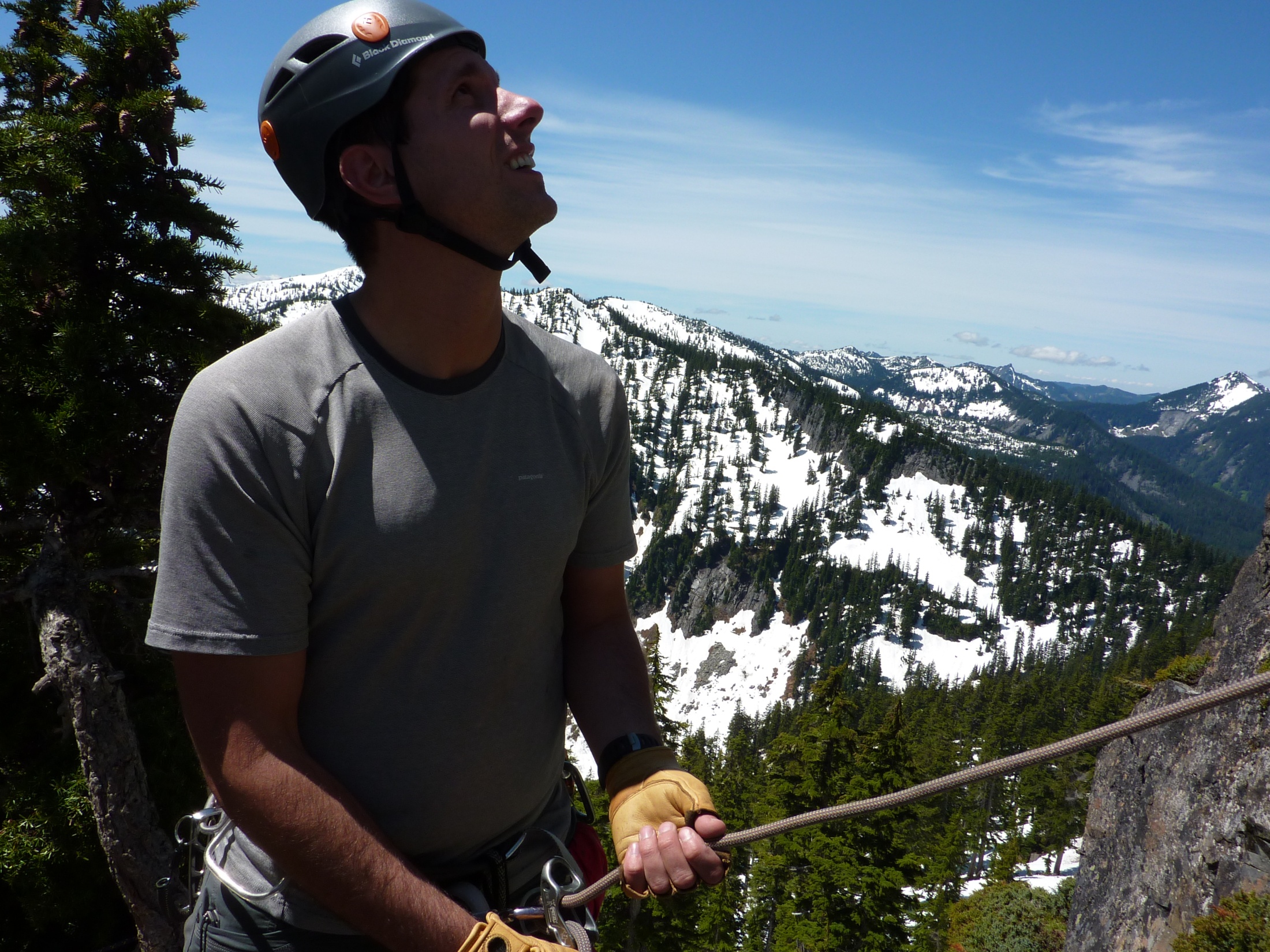 Question 5
List the proper belay techniques that appear in this photo.
Helmet on snugly
Looking at lead climber
Hands in good position
Gloves on
Attached to anchor
Proper amount of slack
[Speaker Notes: Belaying the leader – things to think about]
Celebrate at the Summit
…but remember, you are only half done!
[Speaker Notes: Celebrate, rest, eat, and drink at summit.  

Be extra cautious on your way down!!!]
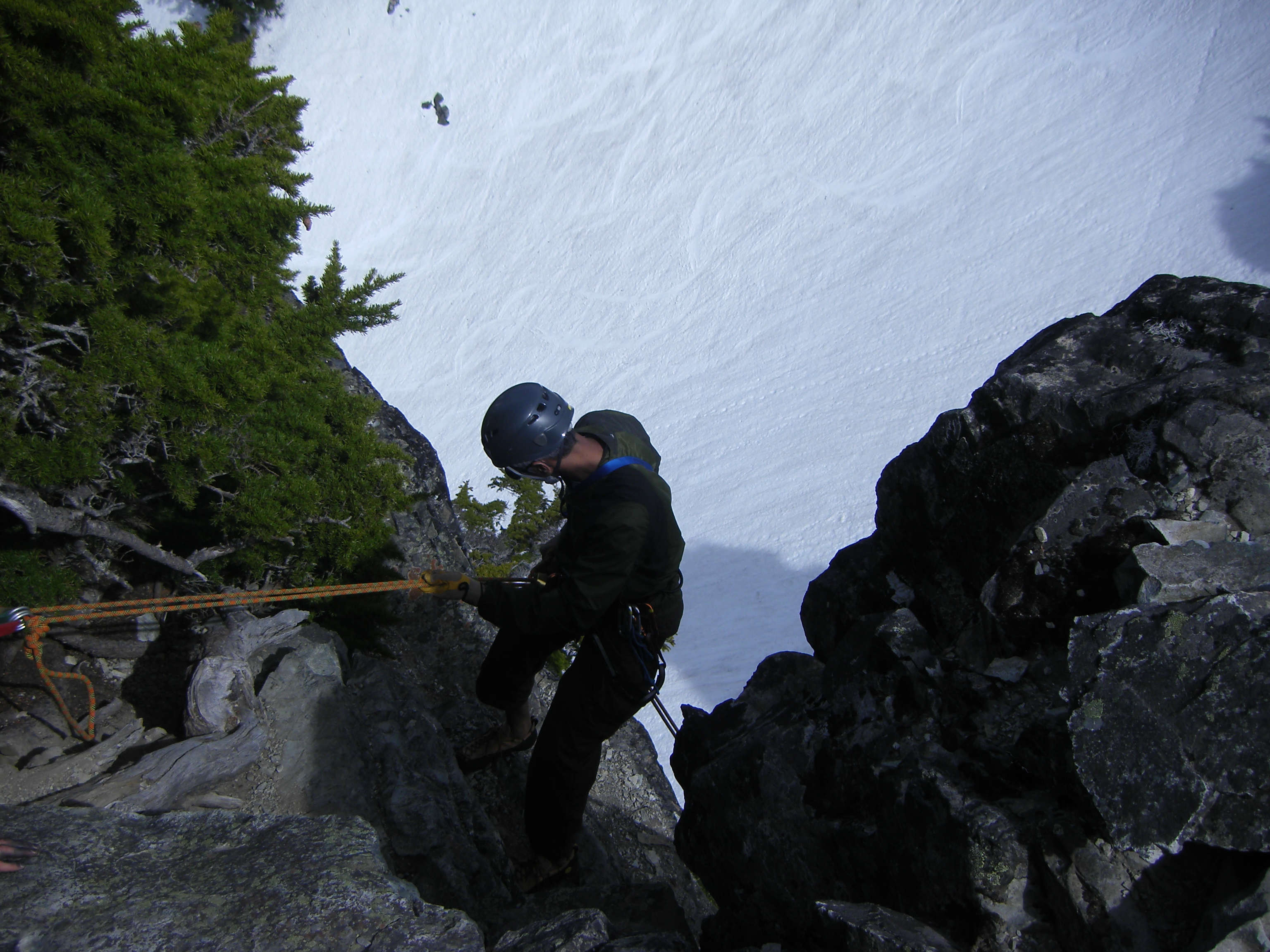 Rappelling in the alpine,
serious business!
[Speaker Notes: Describe good rappelling technique.]
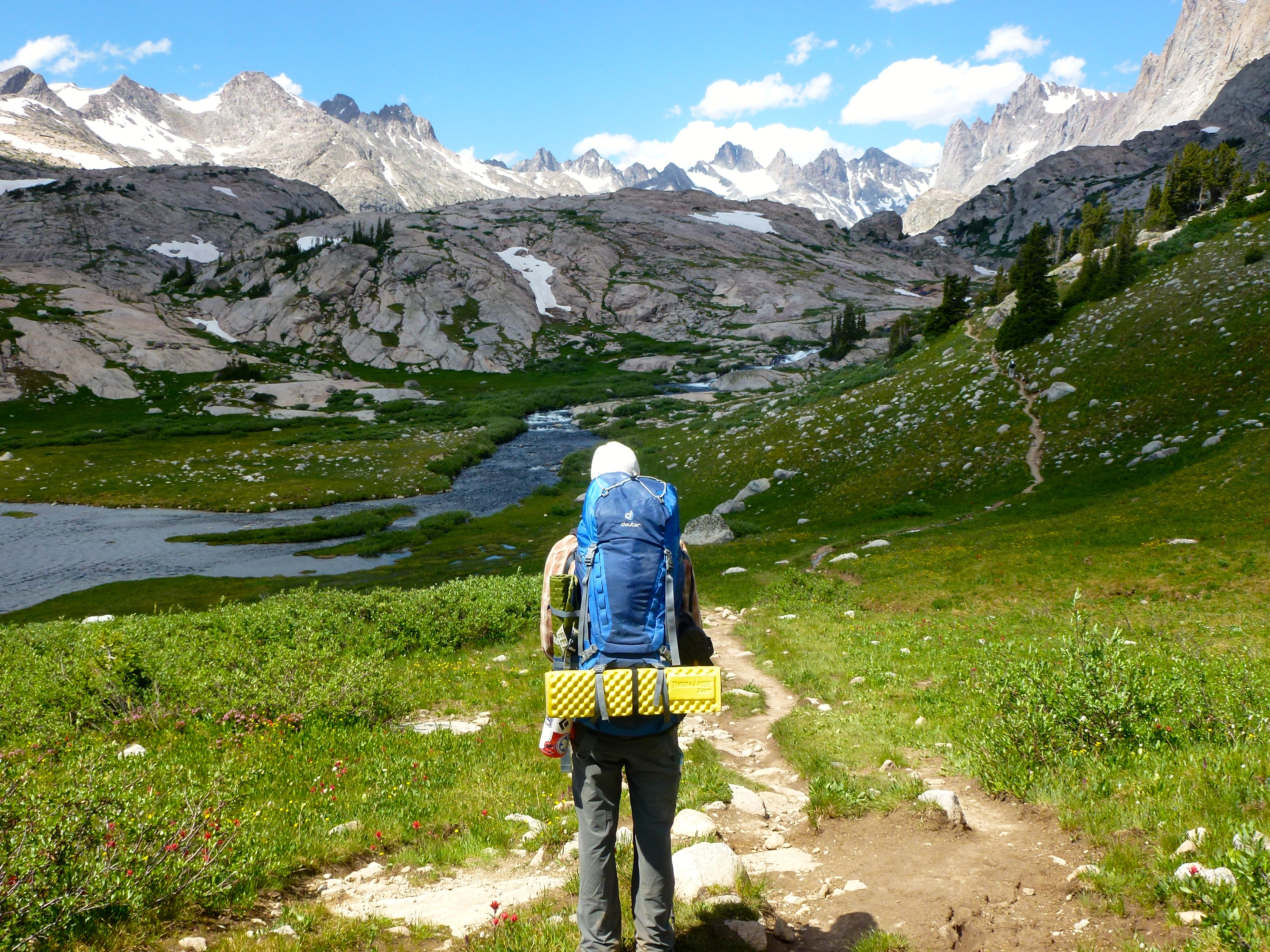 Down-climbing

Scrambling

Hiking out
Getting back to the TH
[Speaker Notes: If your ascent was difficult, your descent probably will be as well.]
What constitutes a successful trip?
Use poll everywhere to submit your answer
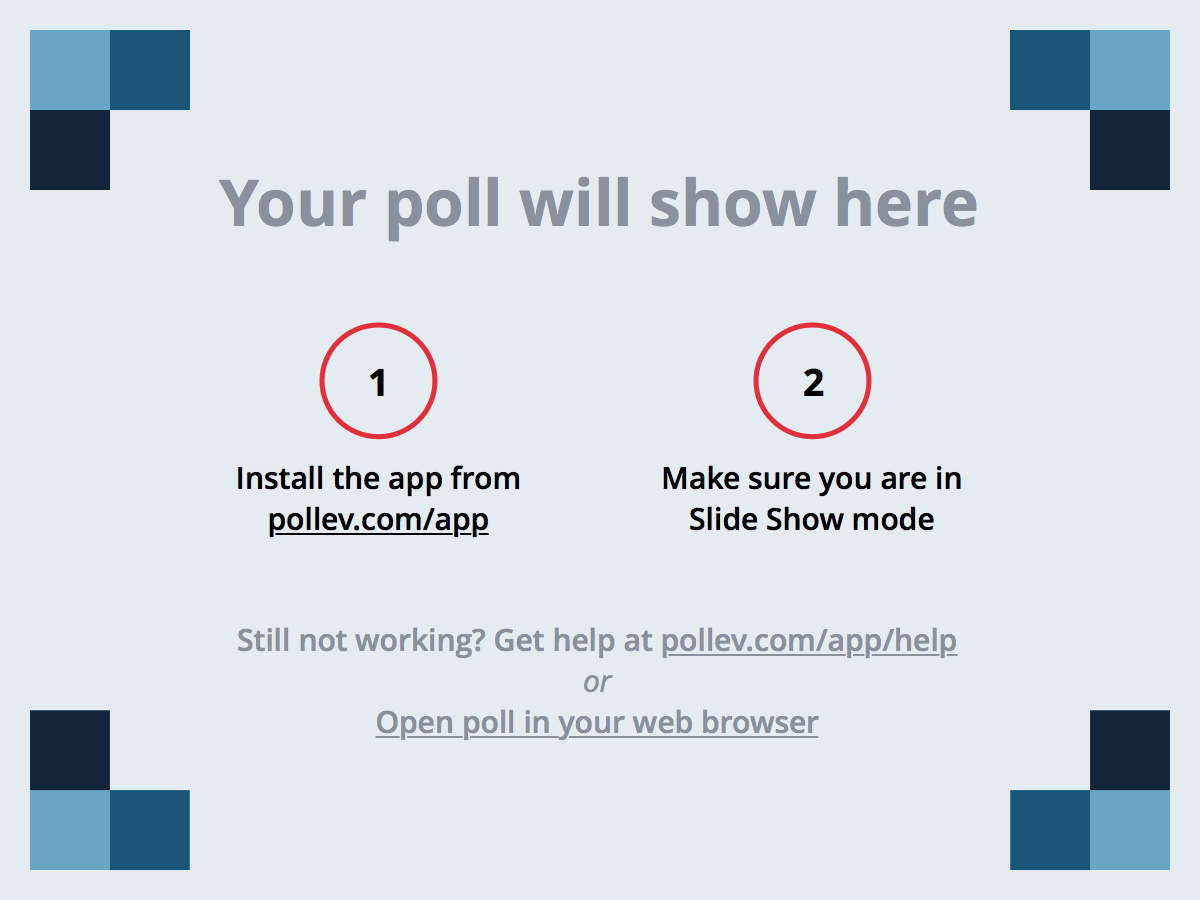 [Speaker Notes: What constitutes a successful trip?
https://www.polleverywhere.com/free_text_polls/jlCzxk0stbQfJZs]
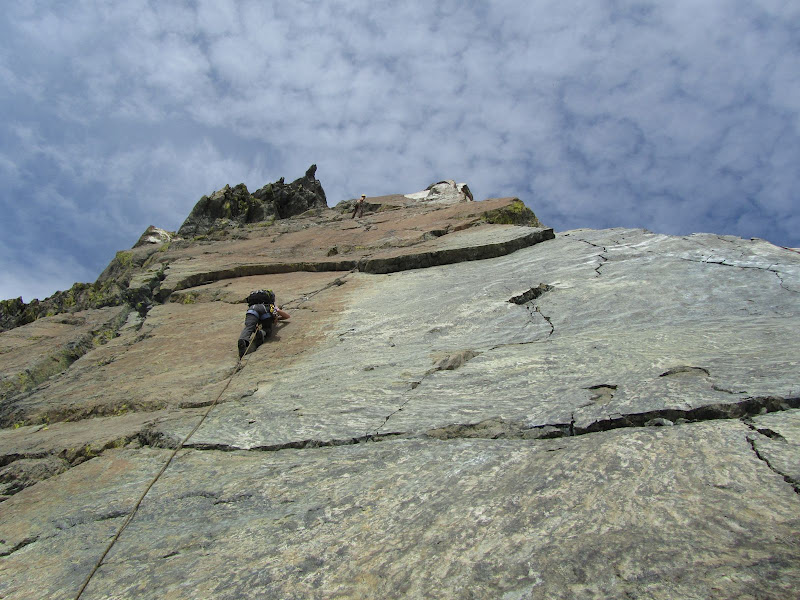 Thank You for Your Participation!
Questions?
Ingalls Peak, WA